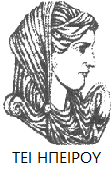 Ελληνική Δημοκρατία
Τεχνολογικό Εκπαιδευτικό Ίδρυμα Ηπείρου
ΕΙΣΑΓΩΓΗ ΣΤΗ ΛΟΓΙΣΤΙΚΗ
ΕΝΟΤΗΤΑ :Λογιστική ισότητα και ισολογισμός
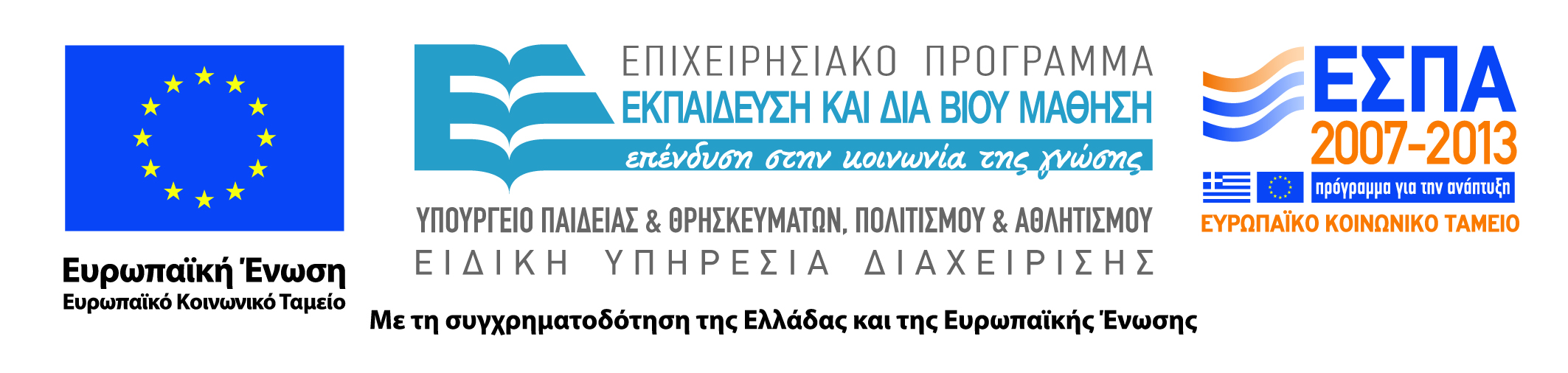 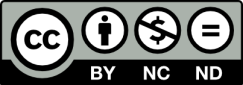 Ανοιχτά Ακαδημαϊκά Μαθήματα στο ΤΕΙ Ηπείρου
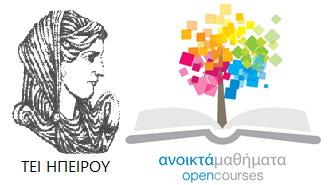 Τμήμα : ΧΡΗΜΑΤΟΟΙΚΟΝΟΜΙΚΗΣ & ΛΟΓΙΣΤΙΚΗΣ
Τίτλος Μαθήματος :Εισαγωγή στη  λογιστική
Ενότητα : Λογιστική ισότητα και ισολογισμός

Κυπριωτέλης Ευστράτιος
Καθηγητής εφαρμογών
Πρέβεζα, 2015
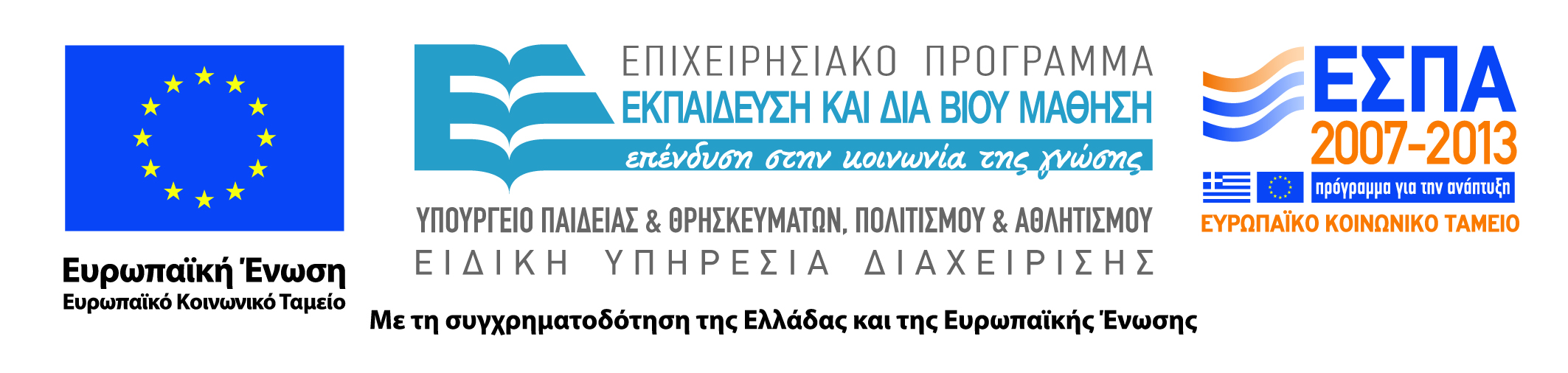 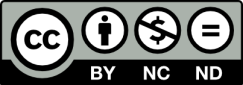 Εισαγωγή στη  λογιστική , Ενότητα  : Λογιστική ισότητα και ισολογισμός, ΤΜΗΜΑ ΧΡΗΜΑΤΟΟΙΚΟΝΟΜΙΚΉΣ ΚΑΙ ΛΟΓΙΣΤΙΚΗΣ , ΤΕΙ ΗΠΕΙΡΟΥ – Ανοικτά Ακαδημαϊκά Μαθήματα στο ΤΕΙ  Ηπείρου
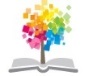 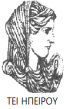 Άδειες Χρήσης
Το παρόν εκπαιδευτικό υλικό υπόκειται σε άδειες χρήσης Creative Commons. 
Για εκπαιδευτικό υλικό, όπως εικόνες, που υπόκειται σε άλλου τύπου άδειας χρήσης, η άδεια χρήσης αναφέρεται ρητώς.
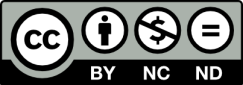 Εισαγωγή στη λογιστική , Ενότητα  : Λογιστική ισότητα και ισολογισμός, ΤΜΗΜΑ ΧΡΗΜΑΤΟΟΙΚΟΝΟΜΙΚΉΣ ΚΑΙ ΛΟΓΙΣΤΙΚΗΣ , ΤΕΙ ΗΠΕΙΡΟΥ – Ανοικτά Ακαδημαϊκά Μαθήματα στο ΤΕΙ  Ηπείρου
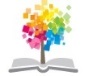 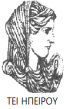 Χρηματοδότηση
Το έργο υλοποιείται στο πλαίσιο του Επιχειρησιακού Προγράμματος «Εκπαίδευση και Δια Βίου Μάθηση» και συγχρηματοδοτείται από την Ευρωπαϊκή Ένωση (Ευρωπαϊκό Κοινωνικό Ταμείο) και από εθνικούς πόρους.
Το έργο «Ανοικτά Ακαδημαϊκά Μαθήματα στο TEI Ηπείρου» έχει χρηματοδοτήσει μόνο τη αναδιαμόρφωση του εκπαιδευτικού υλικού.
Το παρόν εκπαιδευτικό υλικό έχει αναπτυχθεί στα πλαίσια του εκπαιδευτικού έργου του διδάσκοντα.
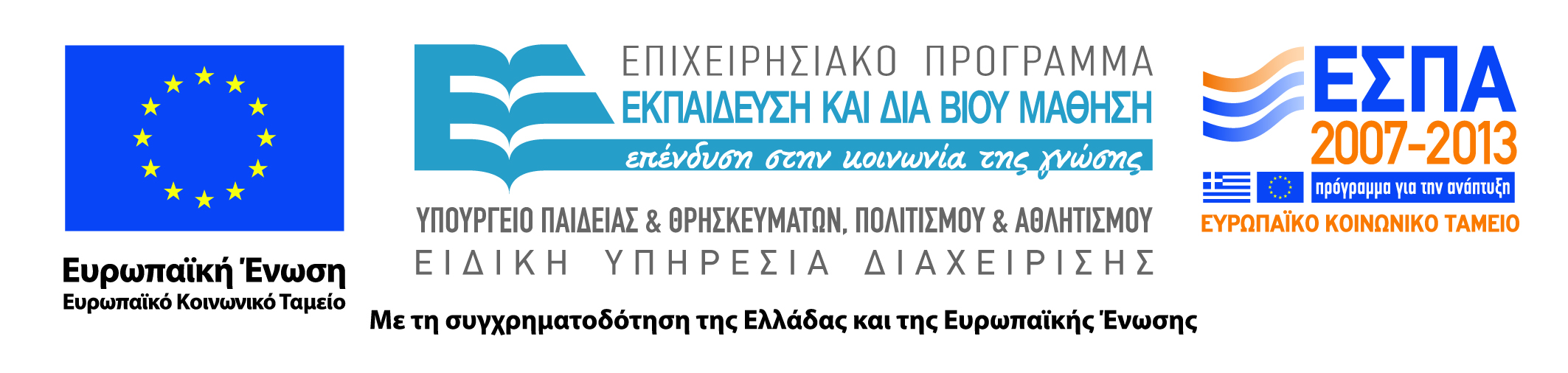 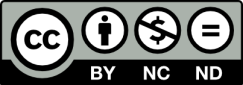 Εισαγωγή στη  λογιστική , Ενότητα  : Λογιστική ισότητα και ισολογισμός, ΤΜΗΜΑ ΧΡΗΜΑΤΟΟΙΚΟΝΟΜΙΚΉΣ ΚΑΙ ΛΟΓΙΣΤΙΚΗΣ , ΤΕΙ ΗΠΕΙΡΟΥ – Ανοικτά Ακαδημαϊκά Μαθήματα στο ΤΕΙ  Ηπείρου
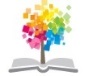 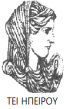 ΣΚΟΠΟΙ ΕΝΟΤΗΤΑΣ
Σκοπός της παρούσας ενότητας είναι να αναλύσει τη λογιστική ισότητα εξηγώντας ότι το πρώτο σκέλος της  είναι τα μέσα με τα οποία ασκείται η οικονομική δραστηριότητα σε μια επιχείρηση και το δεύτερο σκέλος  αναφέρεται στην πηγή προέλευσής τους. Επίσης στην ενότητα αυτή αναλύεται  η κατάταξη των στοιχείων του ισολογισμού και καταδεικνύεται ότι σκοπός της κατάταξης αυτής είναι η διευκόλυνση της μελέτης και της κριτικής διερεύνησης των στοιχείων της οικονομικής μονάδας.
Εισαγωγή στη λογιστική , Ενότητα  : Λογιστική ισότητα και ισολογισμός, ΤΜΗΜΑ ΧΡΗΜΑΤΟΟΙΚΟΝΟΜΙΚΉΣ ΚΑΙ ΛΟΓΙΣΤΙΚΗΣ , ΤΕΙ ΗΠΕΙΡΟΥ – Ανοικτά Ακαδημαϊκά Μαθήματα στο ΤΕΙ  Ηπείρου
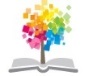 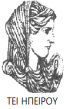 Η ΛΟΓΙΣΤΙΚΗ ΙΣΟΤΗΤΑ ΚΑΙ Ο ΙΣΟΛΟΓΙΣΜΟΣ
ΕΝΕΡΓΗΤΙΚΟ
ΠΑΘΗΤΙΚΟ
Η ΔΙΑΦΟΡΑ
ΕΝΕΡΓΗΤΙΚΟ – ΠΑΘΗΤΙΚΟ = ΚΑΘΑΡΗ ΘΕΣΗ
Ε = ΕΝΕΡΓΗΤΙΚΟ
κΠ = ΚΑΘΑΡΟ ΠΑΘΗΤΙΚΟ
ΚΘ = ΚΑΘΑΡΗ ΘΕΣΗ
Εισαγωγή στη   λογιστική , Ενότητα  : Λογιστική ισότητα και ισολογισμός, ΤΜΗΜΑ ΧΡΗΜΑΤΟΟΙΚΟΝΟΜΙΚΉΣ ΚΑΙ ΛΟΓΙΣΤΙΚΗΣ , ΤΕΙ ΗΠΕΙΡΟΥ – Ανοικτά Ακαδημαϊκά Μαθήματα στο ΤΕΙ  Ηπείρου
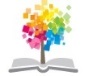 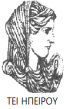 ΛΟΓΙΣΤΙΚΗ ΙΣΟΤΗΤΑ
Ε = Π (κΠ) + ΚΘ

Εάν Ε > Π     τότε ΚΘ > 0 

Εάν Ε < Π     τότε ΚΘ < 0

Εάν Ε = Π     τότε ΚΘ = 0
Εισαγωγή στη λογιστική, Ενότητα  : Λογιστική ισότητα και ισολογισμός, ΤΜΗΜΑ ΧΡΗΜΑΤΟΟΙΚΟΝΟΜΙΚΉΣ ΚΑΙ ΛΟΓΙΣΤΙΚΗΣ , ΤΕΙ ΗΠΕΙΡΟΥ – Ανοικτά Ακαδημαϊκά Μαθήματα στο ΤΕΙ  Ηπείρου
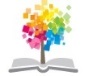 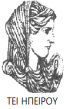 ΙΣΟΛΟΓΙΣΜΟΣ
Είναι η χρηματοοικονομική κατάσταση η οποία εμφανίζει το μέγεθος και την διάρθρωση της περιουσίας μιας επιχειρηματικής μονάδας σε δεδομένη χρονική στιγμή.

Ο Ισολογισμός μας δίνει την εικόνα της επιχείρησης (στατικά).
Εισαγωγή στη  λογιστική , Ενότητα  : Λογιστική ισότητα και ισολογισμός, ΤΜΗΜΑ ΧΡΗΜΑΤΟΟΙΚΟΝΟΜΙΚΉΣ ΚΑΙ ΛΟΓΙΣΤΙΚΗΣ , ΤΕΙ ΗΠΕΙΡΟΥ – Ανοικτά Ακαδημαϊκά Μαθήματα στο ΤΕΙ  Ηπείρου
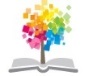 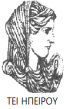 ΕΝΕΡΓΗΤΙΚΟ (1) από (1)
ΠΑΓΙΑ
Εδαφικές εκτάσεις
Κτήρια
Μηχανήματα
Μεταφορικά μέσα
Έπιπλα
Άυλα πάγια
Εισαγωγή στη   λογιστική , Ενότητα  : Λογιστική ισότητα και ισολογισμός, ΤΜΗΜΑ ΧΡΗΜΑΤΟΟΙΚΟΝΟΜΙΚΉΣ ΚΑΙ ΛΟΓΙΣΤΙΚΗΣ , ΤΕΙ ΗΠΕΙΡΟΥ – Ανοικτά Ακαδημαϊκά Μαθήματα στο ΤΕΙ  Ηπείρου
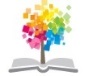 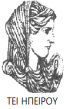 ΕΝΕΡΓΗΤΙΚΟ (1) από (2)
ΑΠΟΘΕΜΑΤΑ
Εμπορεύματα
Προϊόντα
Πρώτες και Βοηθητικές ύλες
Αναλώσιμα υλικά
Είδη συσκευασίας
Εισαγωγή στη λογιστική , Ενότητα  : Λογιστική ισότητα και ισολογισμός, ΤΜΗΜΑ ΧΡΗΜΑΤΟΟΙΚΟΝΟΜΙΚΉΣ ΚΑΙ ΛΟΓΙΣΤΙΚΗΣ , ΤΕΙ ΗΠΕΙΡΟΥ – Ανοικτά Ακαδημαϊκά Μαθήματα στο ΤΕΙ  Ηπείρου
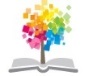 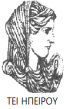 ΕΝΕΡΓΗΤΙΚΟ (1) από (3)
ΑΠΑΙΤΗΣΕΙΣ ΚΑΙ ΔΙΑΘΕΣΙΜΑ
Πελάτες
Γραμμάτια Εισπρακτέα
Χρεώστες
Χρεόγραφα
Χρηματικά διαθέσιμα
Εισαγωγή στη  λογιστική , Ενότητα  : Λογιστική ισότητα και ισολογισμός, ΤΜΗΜΑ ΧΡΗΜΑΤΟΟΙΚΟΝΟΜΙΚΉΣ ΚΑΙ ΛΟΓΙΣΤΙΚΗΣ , ΤΕΙ ΗΠΕΙΡΟΥ – Ανοικτά Ακαδημαϊκά Μαθήματα στο ΤΕΙ  Ηπείρου
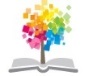 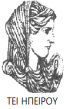 ΠΑΘΗΤΙΚΟ (1) από (1)
ΚΑΘΑΡΗ ΘΕΣΗ
Κεφάλαιο 
Αποθεματικά
Αποτελέσματα
Εισαγωγή στη  λογιστική , Ενότητα  : Λογιστική ισότητα και ισολογισμός, ΤΜΗΜΑ ΧΡΗΜΑΤΟΟΙΚΟΝΟΜΙΚΉΣ ΚΑΙ ΛΟΓΙΣΤΙΚΗΣ , ΤΕΙ ΗΠΕΙΡΟΥ – Ανοικτά Ακαδημαϊκά Μαθήματα στο ΤΕΙ  Ηπείρου
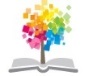 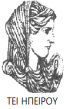 ΠΑΘΗΤΙΚΟ (1) από (2)
ΠΡΑΓΜΑΤΙΚΟ ή ΚΑΘΑΡΟ ΠΑΘΗΤΙΚΟ
Μακροπρόθεσμες υποχρεώσεις
Μακροπρόθεσμα δάνεια
Εισαγωγή στη  λογιστική , Ενότητα  : Λογιστική ισότητα και ισολογισμός, ΤΜΗΜΑ ΧΡΗΜΑΤΟΟΙΚΟΝΟΜΙΚΉΣ ΚΑΙ ΛΟΓΙΣΤΙΚΗΣ , ΤΕΙ ΗΠΕΙΡΟΥ – Ανοικτά Ακαδημαϊκά Μαθήματα στο ΤΕΙ  Ηπείρου
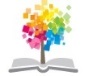 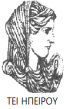 ΠΑΘΗΤΙΚΟ (1) από (3)
Βραχυπρόθεσμες υποχρεώσεις
Προμηθευτές
Γραμμάτια πληρωτέα
Τράπεζες
Πιστωτές
Υποχρεώσεις από φόρους τέλη
Ασφαλιστικοί οργανισμοί
Εισαγωγή στη   λογιστική , Ενότητα  : Λογιστική ισότητα και ισολογισμός, ΤΜΗΜΑ ΧΡΗΜΑΤΟΟΙΚΟΝΟΜΙΚΉΣ ΚΑΙ ΛΟΓΙΣΤΙΚΗΣ , ΤΕΙ ΗΠΕΙΡΟΥ – Ανοικτά Ακαδημαϊκά Μαθήματα στο ΤΕΙ  Ηπείρου
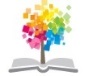 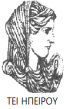 Ισολογισμός ως λογιστική κατάσταση
ΠΑΘΗΤΙΚΟ
ΙΔΙΑ ΚΕΦΑΛΑΙΑ
Κεφάλαιο
Αποθεματικά
Αποτελέσματα

ΜΑΚΡΟΠΡΟΘΕΣΜΕΣ ΥΠΟΧΡΕΩΣΕΙΣ
Δάνεια μακροπρόθεσμα

ΒΡΑΧΥΠΡΟΘΕΣΜΕΣ ΥΠΟΧΡΕΩΣΕΙΣ
Προμηθευτές
Γραμμάτια πληρωτέα
Πιστωτές διάφοροι
ΕΝΕΡΓΗΤΙΚΟ 
ΠΑΓΙΟ
Ασώματες ακινητοποιήσεις
Εδαφικές εκτάσεις
Κτήρια
Μηχανήματα
Μεταφορικά μέσα
Έπιπλά και λοιπός εξοπλισμός
ΚΥΚΛΟΦΟΡΟΥΝ
Εμπορεύματα
Προϊόντα
Αξίες (Γραμμάτια-Επιταγές-Μετοχές κλπ)
Πελάτες
Χρεώστες
ΔΙΑΘΕΣΙΜΟ
Καταθέσεις
Ταμείο - Επιταγές
Εισαγωγή στη   λογιστική , Ενότητα  : Λογιστική ισότητα και ισολογισμός, ΤΜΗΜΑ ΧΡΗΜΑΤΟΟΙΚΟΝΟΜΙΚΉΣ ΚΑΙ ΛΟΓΙΣΤΙΚΗΣ , ΤΕΙ ΗΠΕΙΡΟΥ – Ανοικτά Ακαδημαϊκά Μαθήματα στο ΤΕΙ  Ηπείρου
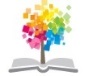 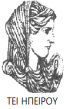 Συμπεράσματα
Ο ισολογισμός είναι μια έκθεση που απεικονίζει την χρηματοοικονομική κατάσταση μιας λογιστικής μονάδας
Είναι συνοπτική κατάσταση
Απεικονίζει την χρηματοοικονομική κατάσταση σε μια δεδομένη χρονική στιγμή. Είναι στατική απεικόνιση και όχι δυναμική
Εισαγωγή στη λογιστική , Ενότητα  : Λογιστική ισότητα και ισολογισμός, ΤΜΗΜΑ ΧΡΗΜΑΤΟΟΙΚΟΝΟΜΙΚΉΣ ΚΑΙ ΛΟΓΙΣΤΙΚΗΣ , ΤΕΙ ΗΠΕΙΡΟΥ – Ανοικτά Ακαδημαϊκά Μαθήματα στο ΤΕΙ  Ηπείρου
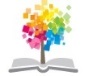 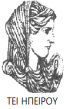 Βιβλιογραφία
Εισαγωγή στη   λογιστική , Ενότητα  : Λογιστική ισότητα και ισολογισμός, ΤΜΗΜΑ ΧΡΗΜΑΤΟΟΙΚΟΝΟΜΙΚΉΣ ΚΑΙ ΛΟΓΙΣΤΙΚΗΣ , ΤΕΙ ΗΠΕΙΡΟΥ – Ανοικτά Ακαδημαϊκά Μαθήματα στο ΤΕΙ  Ηπείρου
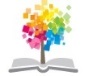 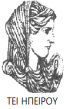 Σημείωμα Αναφοράς
Copyright Τεχνολογικό Ίδρυμα Ηπείρου. 
<Κυπριωτέλης Ευστράτιος>.
 <Εισαγωγή στη λογιστική>. 
Έκδοση: 1.0 <Πρέβεζα>, 2015. Διαθέσιμο από τη δικτυακή διεύθυνση:
 http://eclass.teiep.gr/OpenClass/courses/ACC102/
Εισαγωγή στη   λογιστική , Ενότητα  : Λογιστική ισότητα και ισολογισμός, ΤΜΗΜΑ ΧΡΗΜΑΤΟΟΙΚΟΝΟΜΙΚΉΣ ΚΑΙ ΛΟΓΙΣΤΙΚΗΣ , ΤΕΙ ΗΠΕΙΡΟΥ – Ανοικτά Ακαδημαϊκά Μαθήματα στο ΤΕΙ  Ηπείρου
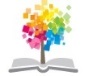 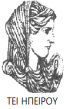 Σημείωμα Αδειοδότησης
Το παρόν υλικό διατίθεται με τους όρους της άδειας χρήσης Creative Commons Αναφορά Δημιουργού-Μη Εμπορική Χρήση-Όχι Παράγωγα Έργα 4.0 Διεθνές [1] ή μεταγενέστερη. Εξαιρούνται τα αυτοτελή έργα τρίτων π.χ. φωτογραφίες, Διαγράμματα κ.λ.π., τα οποία εμπεριέχονται σε αυτό και τα οποία αναφέρονται μαζί με τους όρους χρήσης τους στο «Σημείωμα Χρήσης Έργων Τρίτων».
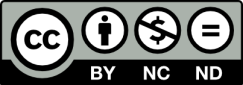 Ο δικαιούχος μπορεί να παρέχει στον αδειοδόχο ξεχωριστή άδεια να  χρησιμοποιεί το έργο για εμπορική χρήση, εφόσον αυτό του  ζητηθεί.
[1]
http://creativecommons.org/licenses/by-nc-nd/4.0/deed.el
Εισαγωγή στη   λογιστική , Ενότητα  : Λογιστική ισότητα και ισολογισμός, ΤΜΗΜΑ ΧΡΗΜΑΤΟΟΙΚΟΝΟΜΙΚΉΣ ΚΑΙ ΛΟΓΙΣΤΙΚΗΣ , ΤΕΙ ΗΠΕΙΡΟΥ – Ανοικτά Ακαδημαϊκά Μαθήματα στο ΤΕΙ  Ηπείρου
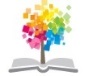 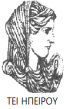 Τέλος Ενότητας
Επεξεργασία: <Θάνου Σοφία>
<Πρέβεζα>, 2015
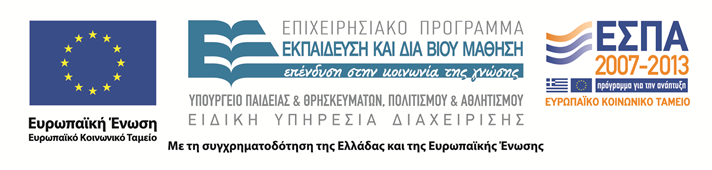 Εισαγωγή στη   λογιστική , Ενότητα  : Λογιστική ισότητα και ισολογισμός, ΤΜΗΜΑ ΧΡΗΜΑΤΟΟΙΚΟΝΟΜΙΚΉΣ ΚΑΙ ΛΟΓΙΣΤΙΚΗΣ , ΤΕΙ ΗΠΕΙΡΟΥ – Ανοικτά Ακαδημαϊκά Μαθήματα στο ΤΕΙ  Ηπείρου
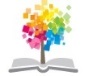 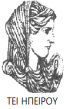 Σημειώματα
Εισαγωγή στη   λογιστική , Ενότητα  : Λογιστική ισότητα και ισολογισμός, ΤΜΗΜΑ ΧΡΗΜΑΤΟΟΙΚΟΝΟΜΙΚΉΣ ΚΑΙ ΛΟΓΙΣΤΙΚΗΣ , ΤΕΙ ΗΠΕΙΡΟΥ – Ανοικτά Ακαδημαϊκά Μαθήματα στο ΤΕΙ  Ηπείρου
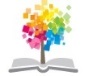 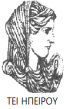 Διατήρηση Σημειωμάτων
Οποιαδήποτε  αναπαραγωγή ή διασκευή του υλικού θα πρέπει  να συμπεριλαμβάνει:

το Σημείωμα Αναφοράς
το  Σημείωμα Αδειοδότησης
τη Δήλωση Διατήρησης Σημειωμάτων
το Σημείωμα Χρήσης Έργων Τρίτων (εφόσον υπάρχει) 

μαζί με τους συνοδευόμενους υπερσυνδέσμους.
Εισαγωγή στη   λογιστική , Ενότητα  : Λογιστική ισότητα και ισολογισμός, ΤΜΗΜΑ ΧΡΗΜΑΤΟΟΙΚΟΝΟΜΙΚΉΣ ΚΑΙ ΛΟΓΙΣΤΙΚΗΣ , ΤΕΙ ΗΠΕΙΡΟΥ – Ανοικτά Ακαδημαϊκά Μαθήματα στο ΤΕΙ  Ηπείρου
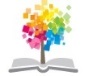 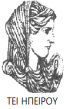 Τέλος Ενότητας
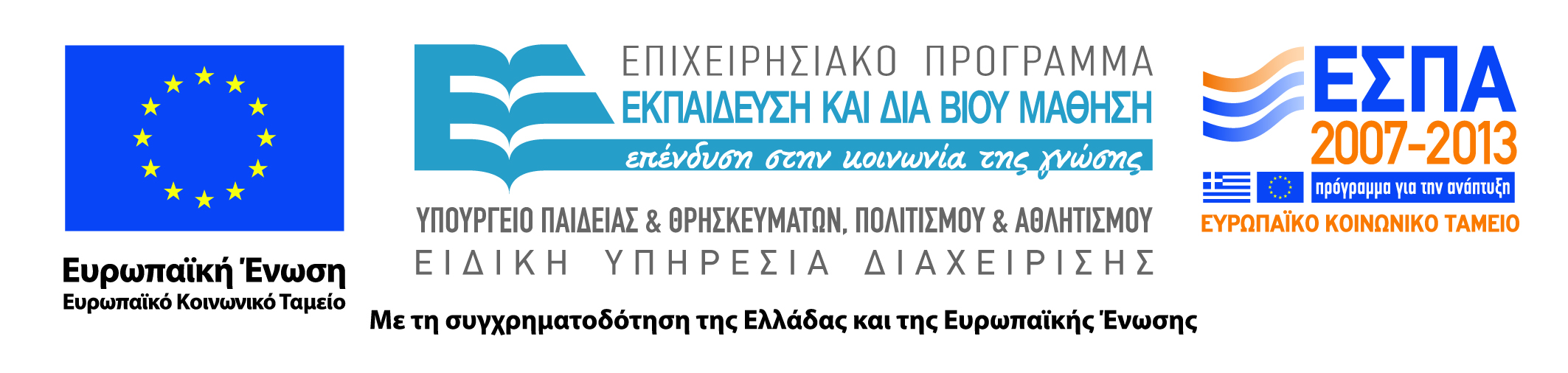